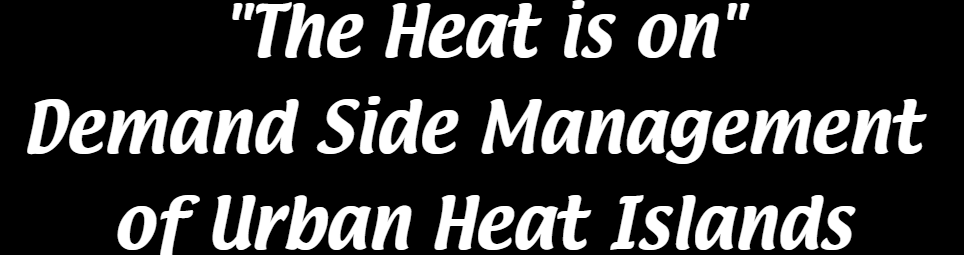 GM-7B
About your speaker
Geoff Marke, PhD
Chief Economist, Missouri Office of the Public Counsel (“OPC”)
Consumer Advocate Office for ratepayers in: 
Vertically Integrated Electric, Natural Gas, Water and Sewer cases before the Missouri Public Service Commission 

Obligatory Disclaimer: 
The comments and work product are my own and do not necessarily reflect any position of the Missouri OPC.
GM-7B
How did we get here?
Or, how do you justify a DSM program when you are not avoiding anything?
GM-7B
MOPSC Case No: EO-2019-0132: Evergy MEEIA 3 (2018-present)
Extended negotiations (roughly 2 years) 
Extended the current portfolio (MEEIA 2) an additional year (2020) 
And ultimately to a contested hearing and appeals process (current) 

Main issue revolved around justifying a DSM portfolio when no investments are being avoided. 

In the process, it led to several “outside-the-box” attempts to find value for non-participants through ratepayer funded Demand-Side-Management Programs.
GM-7B
This is the story of one “outside-the-box” proposal
GM-7B
Oct. 28, 2018 “Energy Haas Blog”
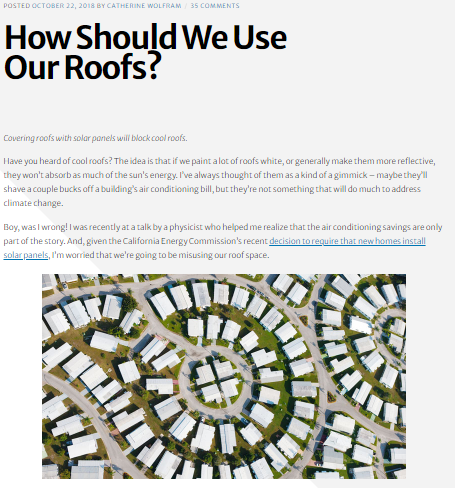 https://energyathaas.wordpress.com/2018/10/22/how-should-we-use-our-roofs/ 
Dr. Catherine Wolfram 
Now Deputy Assistant Secretary for Climate and Energy Economics in the Biden Treasury Department
GM-7B
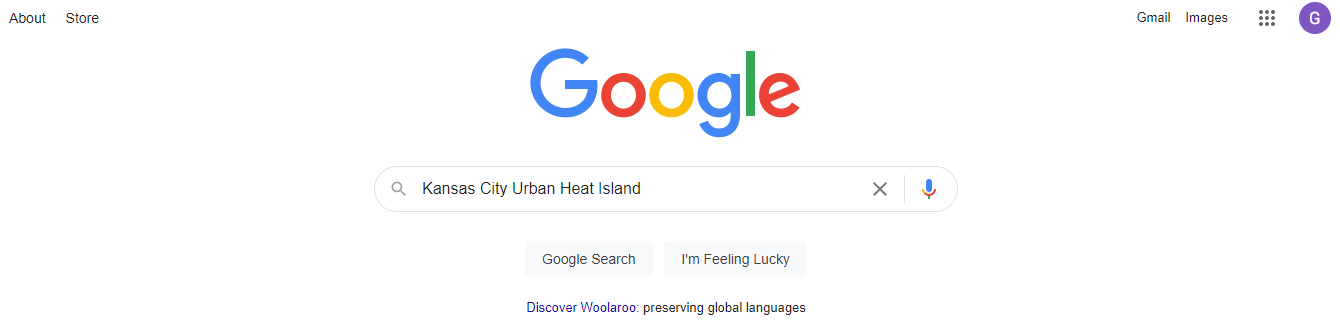 GM-7B
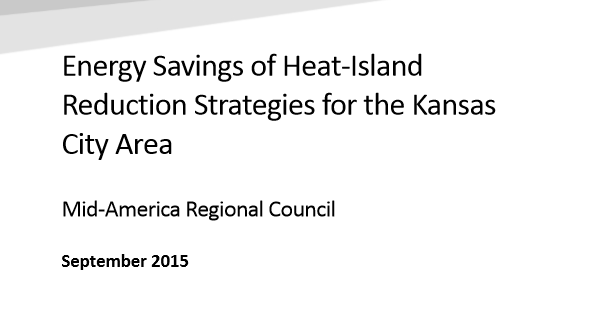 GM-7B
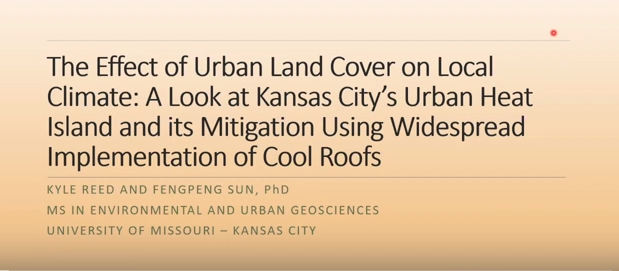 GM-7B
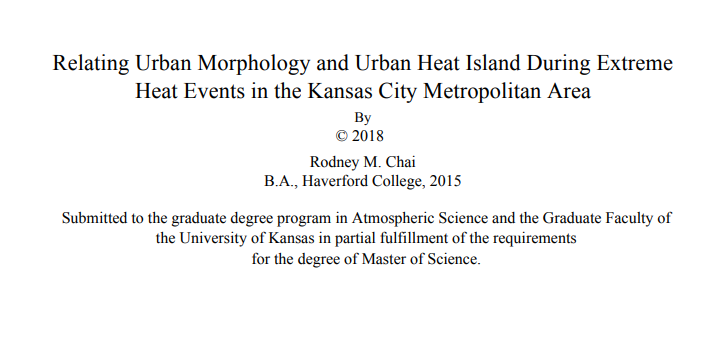 GM-7B
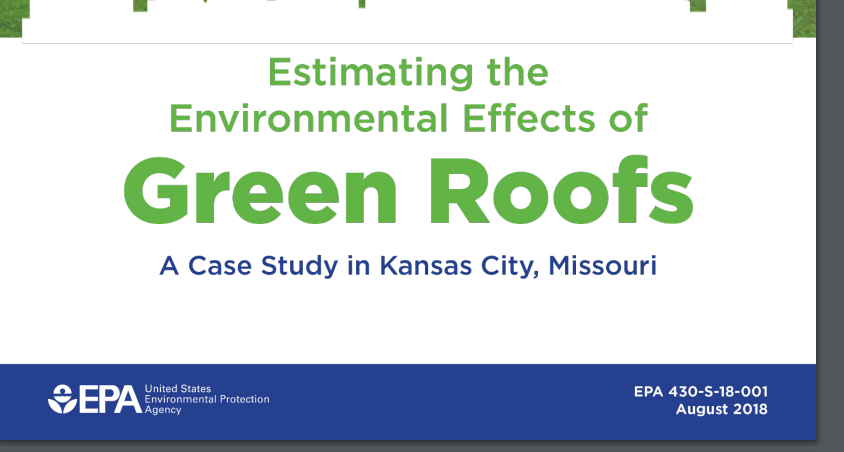 GM-7B
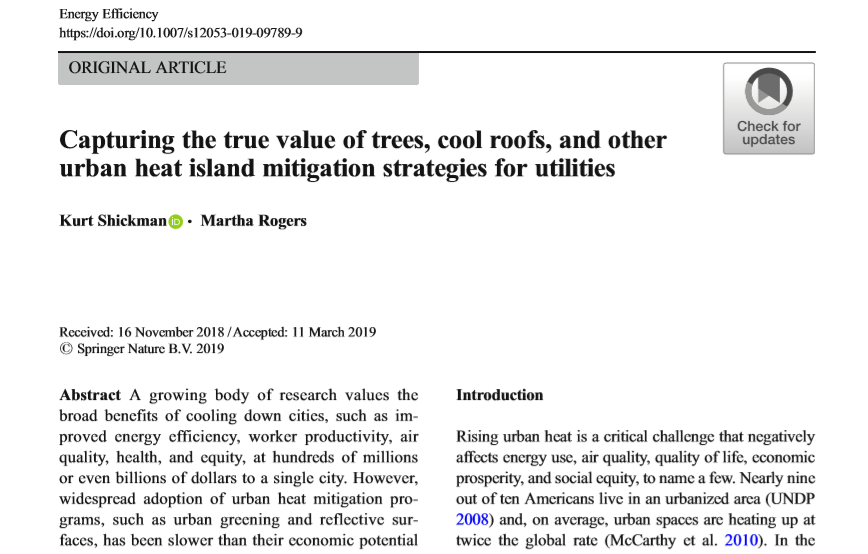 GM-7B
Fast-Forward
GM-7B
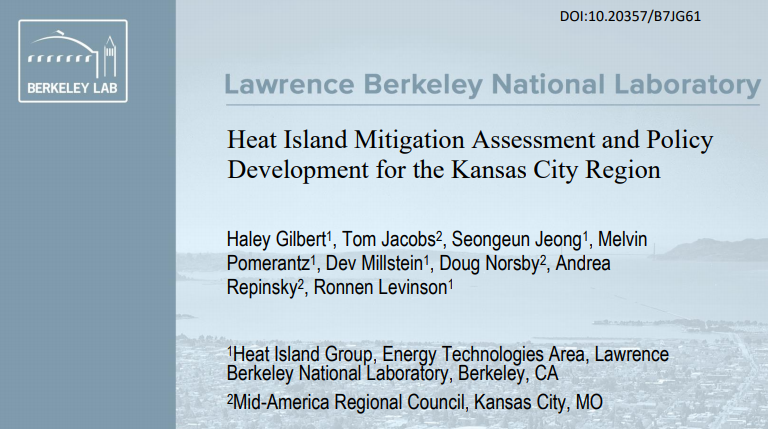 GM-7B
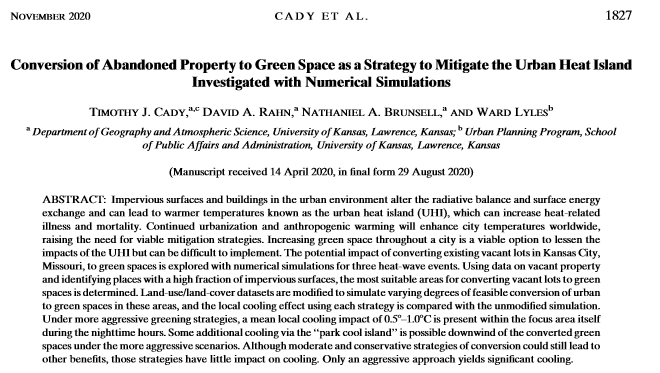 GM-7B
NOAA is crowdsourcing a national urban heat map and has included…
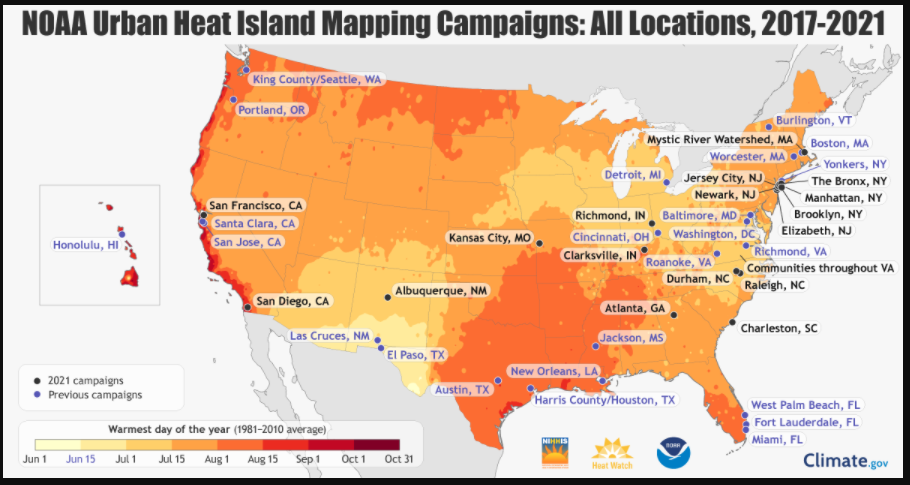 GM-7B
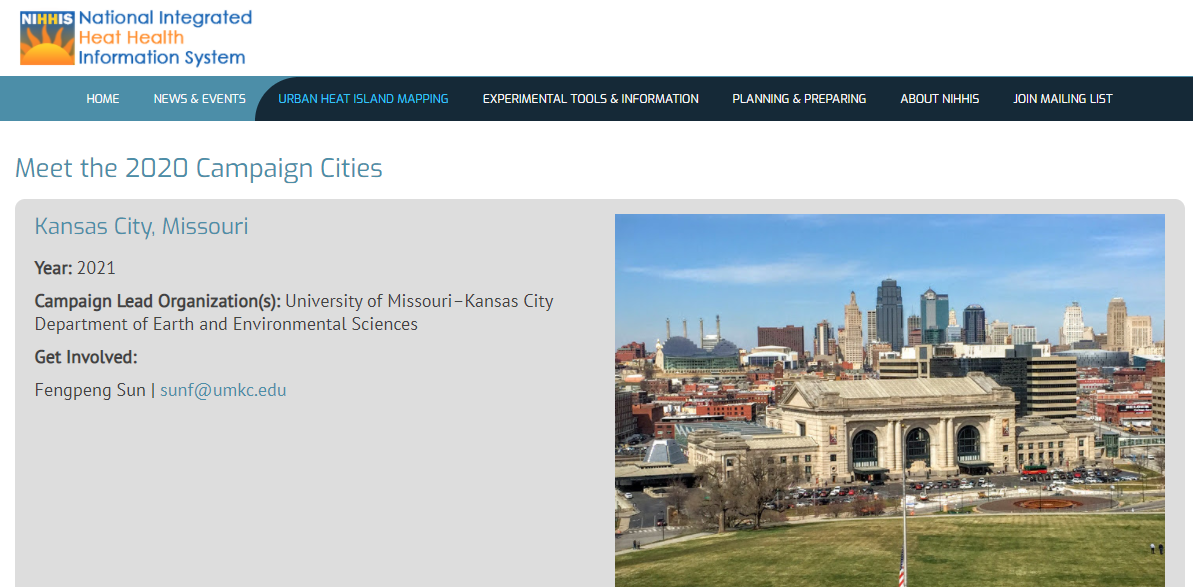 GM-7B
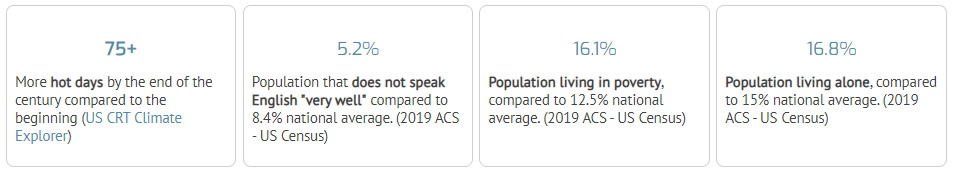 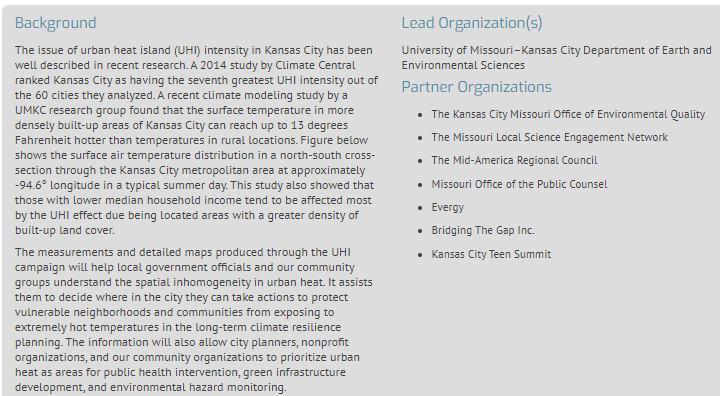 GM-7B
What is the Urban Heat Island (“UHI”)?
GM-7B
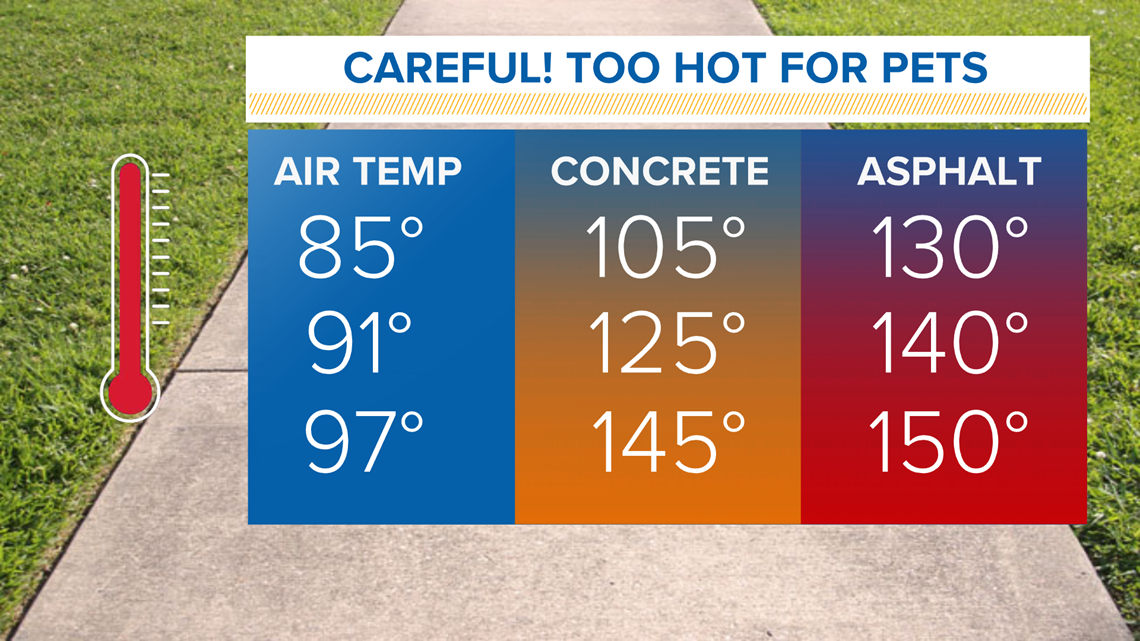 GM-7B
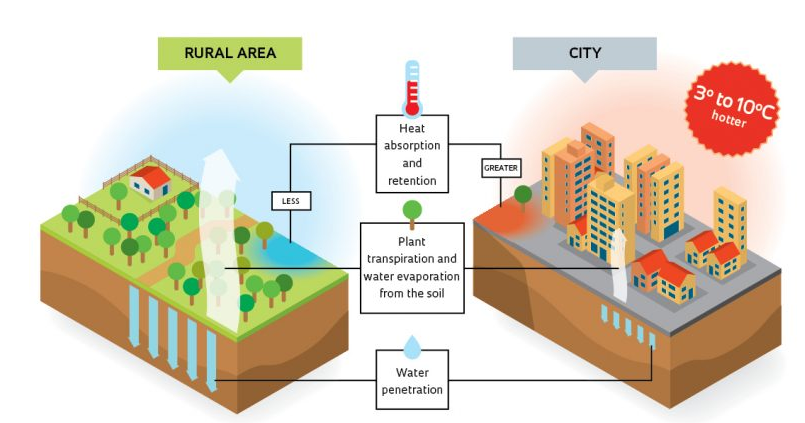 GM-7B
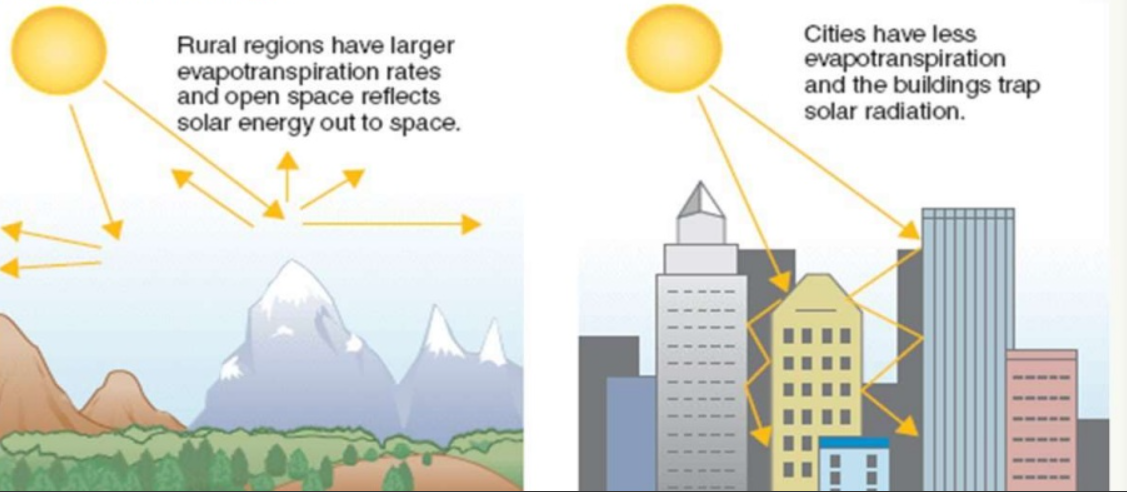 GM-7B
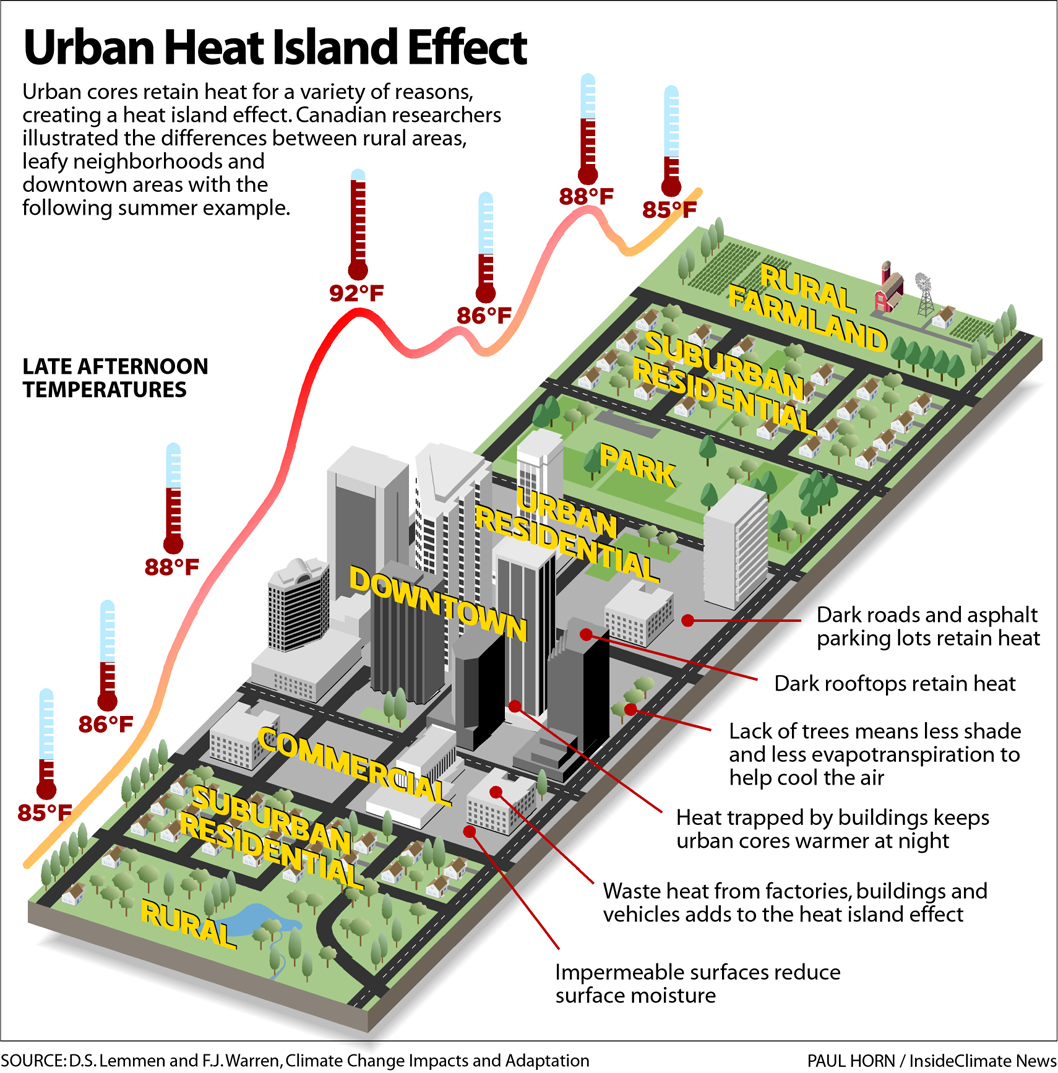 GM-7B
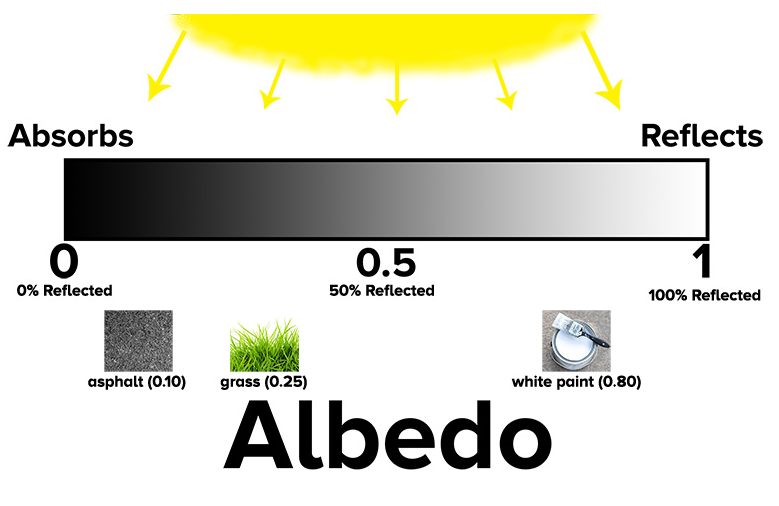 GM-7B
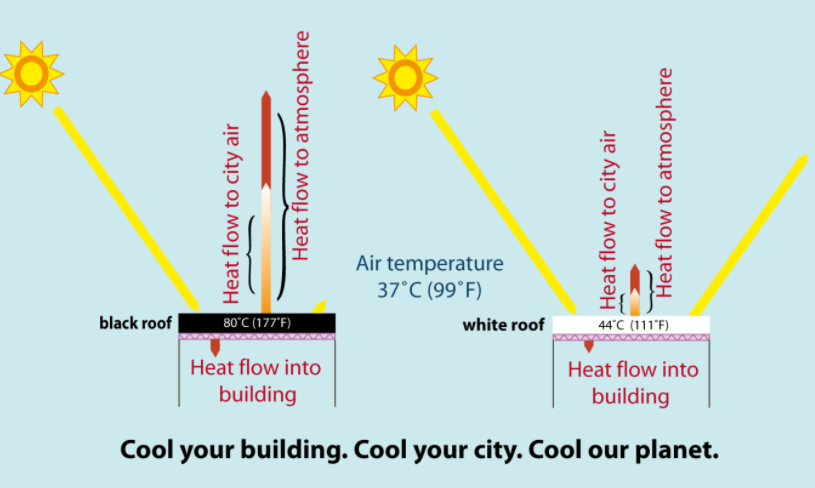 GM-7B
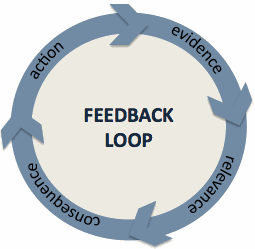 Positive
GM-7B
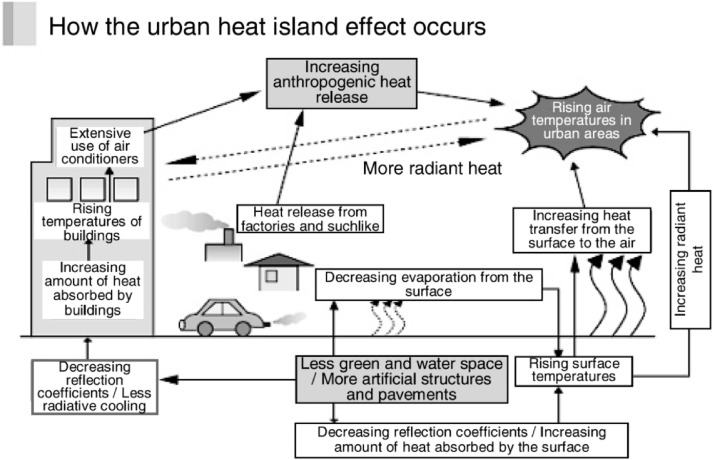 GM-7B
Summer in the City
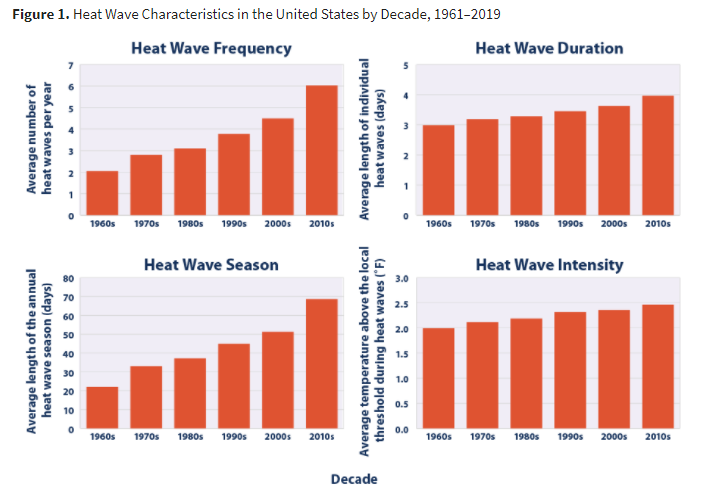 This figure shows changes in the number of heat waves per year (frequency); the average length of heat waves in days (duration); the number of days between the first and last heat wave of the year (season length); and how hot the heat waves were, compared with the local temperature threshold for defining a heat wave (intensity). These data were analyzed from 1961 to 2019 for 50 large metropolitan areas. The graphs show averages across all 50 metropolitan areas by decade.
https://www.epa.gov/climate-indicators/climate-change-indicators-heat-waves
GM-7B
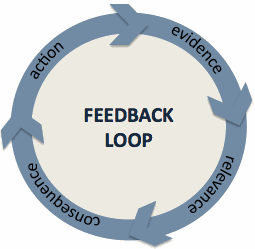 Multiple
Positive
S
GM-7B
Heat-Related Deaths Per Year, Assuming No Adaptation
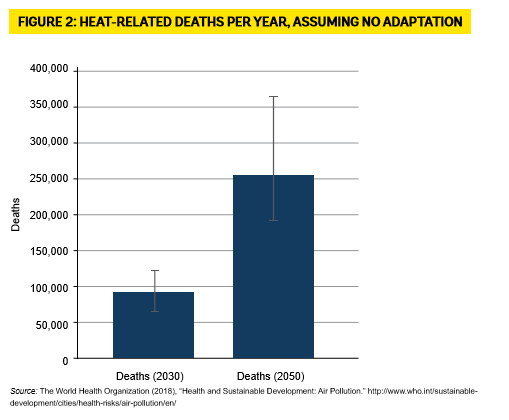 The World Health Organization (2018) “Health and Sustainable Development: Air Pollution.” http://www.who.int/sustainable-development/cities/health-risks/air-pollution/en/
GM-7B
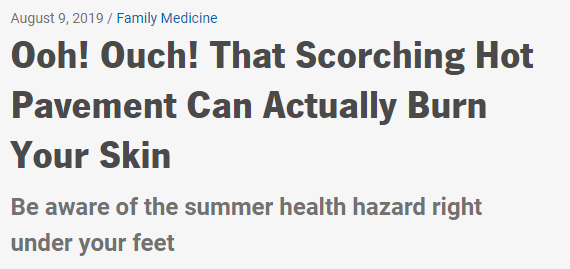 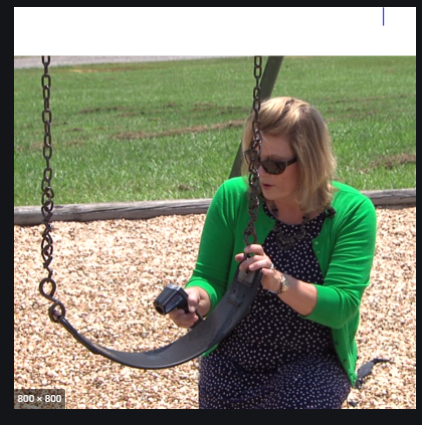 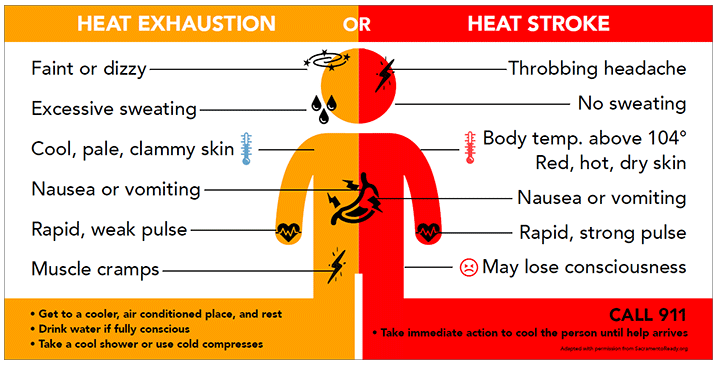 GM-7B
Built Environment and Inequities:
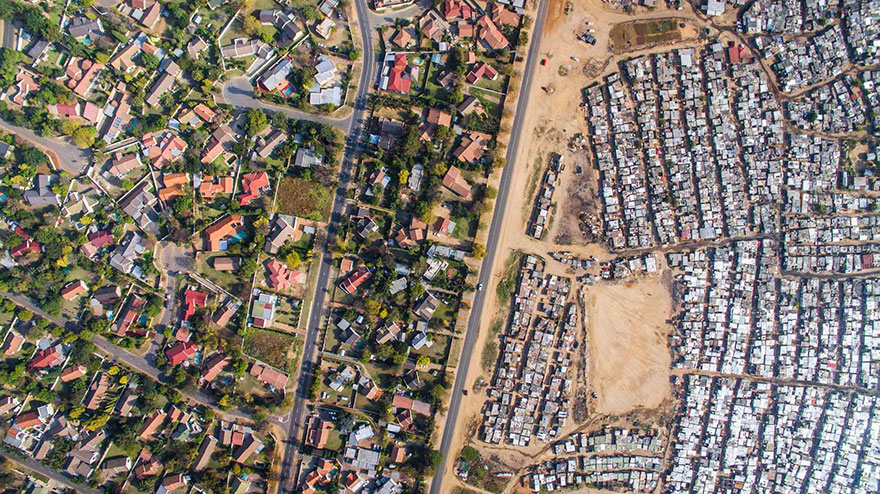 GM-7B
Storm water runoff
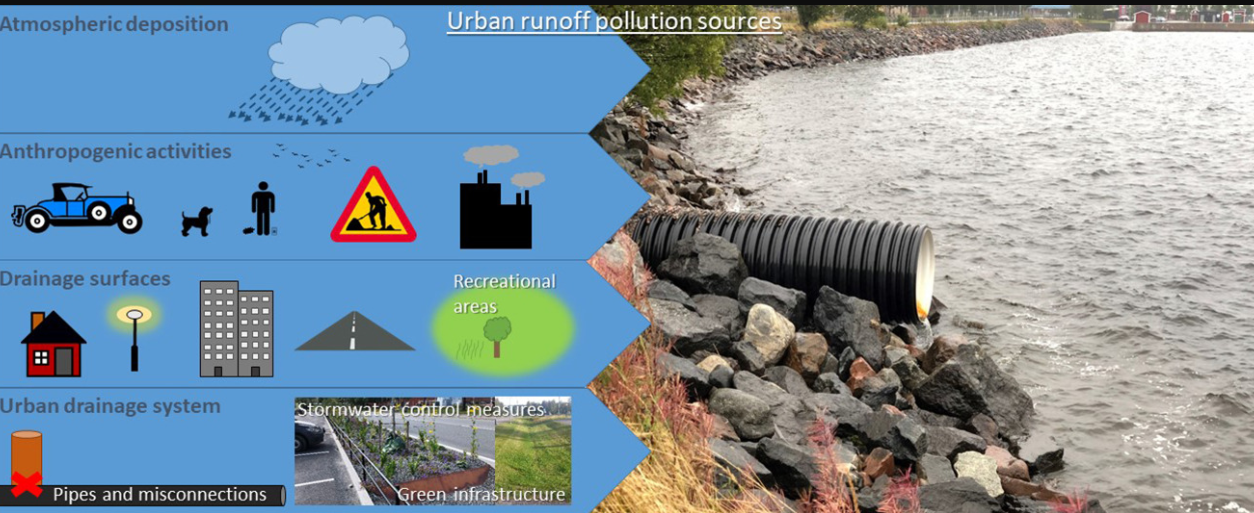 GM-7B
Economic impact
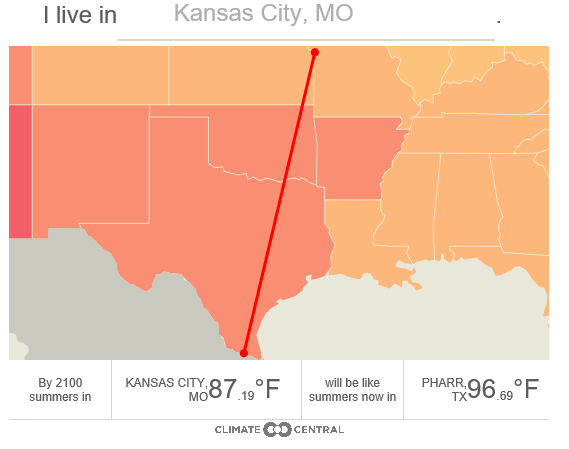 On average, the global gross domestic product (GDP) is expected to drop by 5.6 percent by 2100 due to climate change. In contrast, the most-impacted cities are expected to lose 10.9 percent of their GDP.
Estrada, F., Botzen, W. & Tol, R. A global economic assessment of city policies to reduce climate change impacts. Nature Clim Change 7, 403–406 (2017). https://doi.org/10.1038/nclimate3301
GM-7B
Urban Pollution Island (strongly correlated)
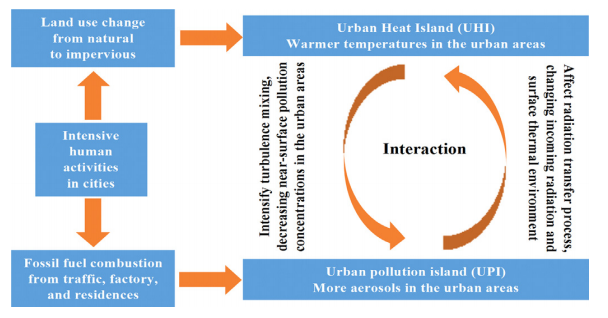 Li, et al (2018) Interaction between urban heat island and urban pollution island during summer in Berlin. Science of the Total Environment 636: 818-828 https://xleelab.sites.yale.edu/sites/default/files/files/li_ste_2018.pdf
GM-7B
Impact on Energy Consumption
On a regular day, New York City demands around 10,000MW every second; during a heatwave, that figure can exceed 13,000MW.
What accounts for that gap?
GM-7B
The warmer it gets, the more we use air conditioning. The more we use air conditioning, the warmer it gets.
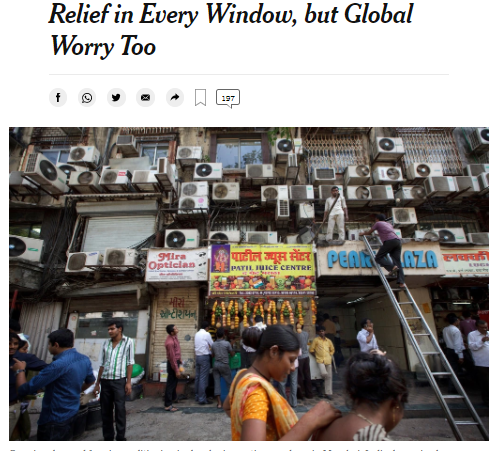 https://www.nytimes.com/2012/06/21/world/asia/global-demand-for-air-conditioning-forces-tough-environmental-choices.html
“Last year in Beijing, during a heatwave, 50% of the power capacity was going to air conditioning,” says John Dulac, an analyst at the International Energy Agency (IEA). “These are ‘oh shit’ moments.”
GM-7B
Increase cost of service
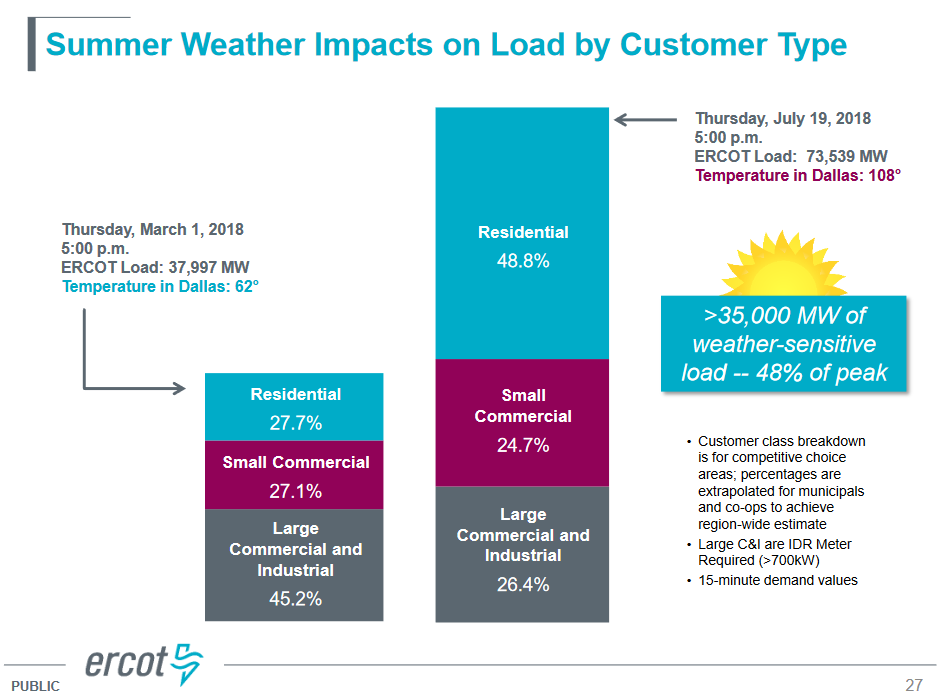 Demand for electric power rises nearly 2% for every Fahrenheit degree increase
Reduced efficiency of power production, transmission and distribution 
Increase peak demand = increase investments, spot market energy costs and/or rolling blackouts (more costs).
Wattles, P. (2019) EE379K/EE394V Smart Grids: The Retail Perspective. ERCOT https://slideplayer.com/slide/16401627/
GM-7B
To summarize:
Darks surfaces absorb significantly more solar radiation
Roofs, paved roads, parking lots, etc… 
Lack of evapotranspiration (lack of vegetation) 
Tall buildings can increase reflection and absorption
Buildings can block wind which inhibits cooling and prevents pollution from dissipating
Waste heat from cars, buildings, AC
Other sources of pollution can change radiative properties of atmosphere 
Increase in thermal energy in stormwater runoff (impervious area)
Also exacerbates pollutants in tributaries and rivers (nitrogen and phosphorus)
GM-7B
And
No guarantee UHI will follow a linear growth trend line
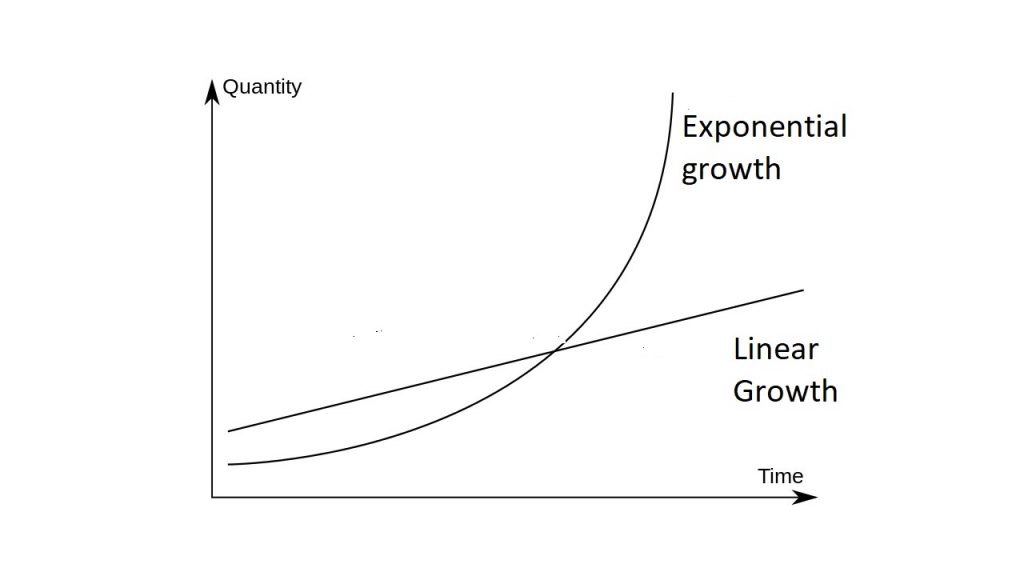 GM-7B
Could DSM strategies apply to UHI?
GM-7B
Yes, but not how we operate today
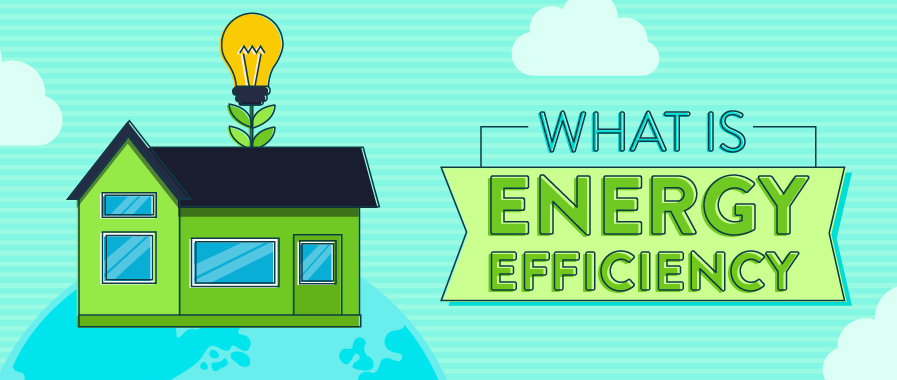 At a rudimentary level: Energy efficiency simply means using less energy to perform the same task – that is, eliminating energy waste.
GM-7B
Need to reconsider Scale, Scope, & Partners
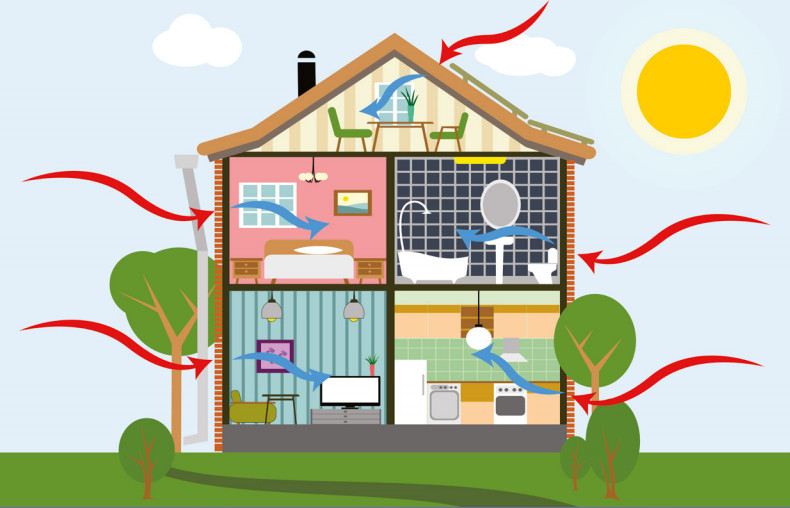 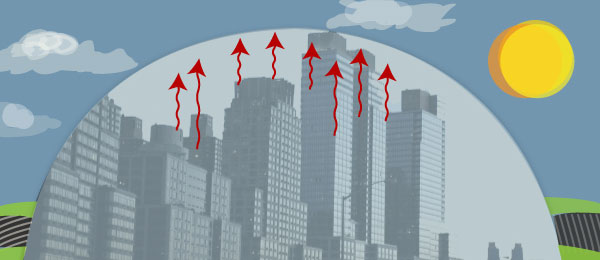 How we could approach DSM in the future
How we approach DSM today
GM-7B
Who coordinates/champions?
GM-7B
I believe an electric utility could play a critical role… ideally as a front-end institutional enabler
No: EO-2019-0132
Evergy 
MO PSC
MARC
US EPA 
UMKC
KC MO GOV 
Renew Missouri 
Metro Energy (KC) 
MO DOE
Lawrence Berkeley National Labs 
ACEEE
US Green Building Council 
Cool Cities Alliance 
KC Water 
MO OPC
Policy Window could be extended to: 
Local communities 
Commercial & Industrial Partners
KC Hospitals
Missouri local science engagement network
Kansas City Teen Summit  
Non-profits 

Federal Funds 
CARES Act, etc…
GM-7B
Network Governance
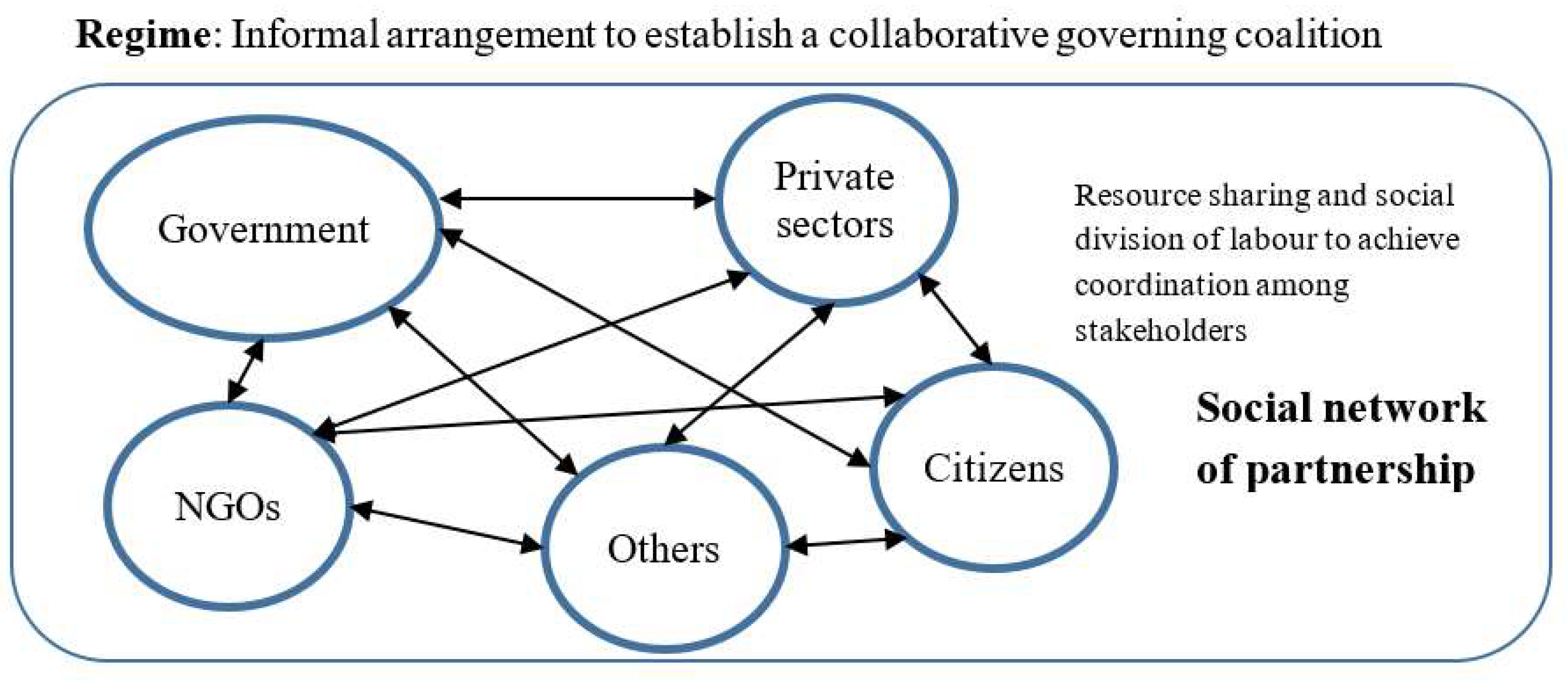 GM-7B
Determine the best course of actions
Take stock of problem and resources
Gather and analyze data
Engage Stakeholders
Develop Policy 
Implement Policy
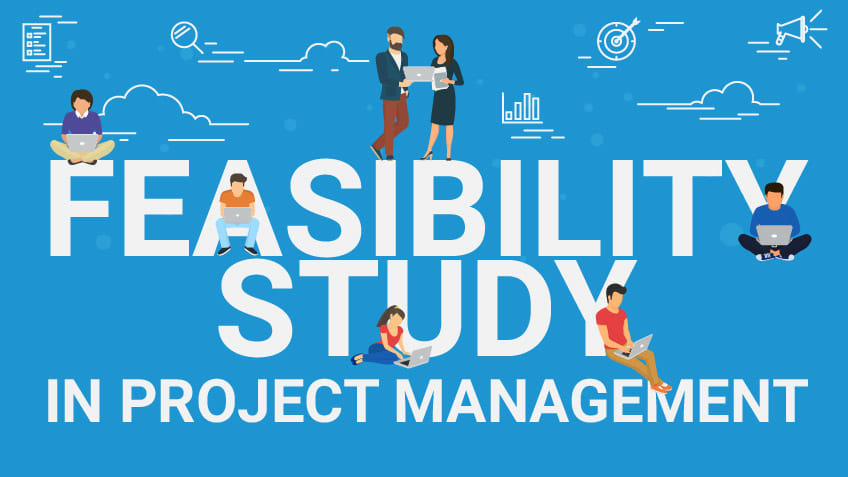 GM-7B
Or rely on the one already completed by the National Lab…
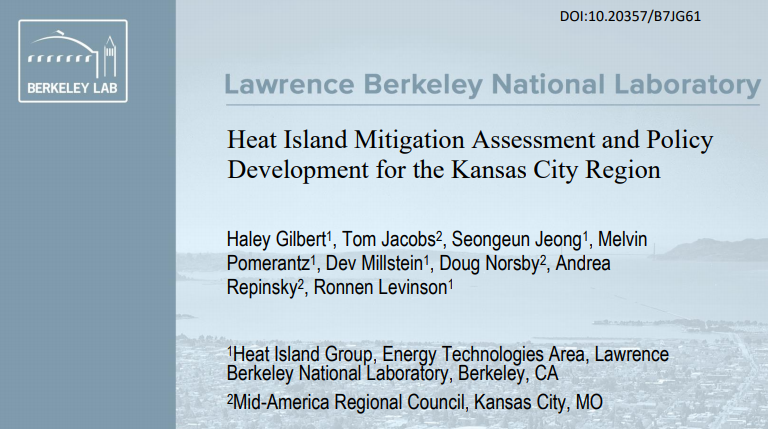 GM-7B
What actions?
GM-7B
Data: Satellite imagery of UHI
GM-7B
Data: Crowdsourcing from NOAA
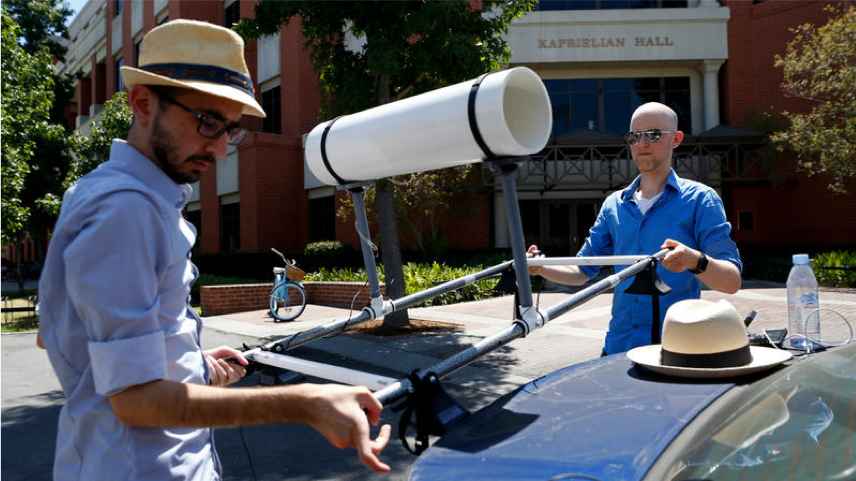 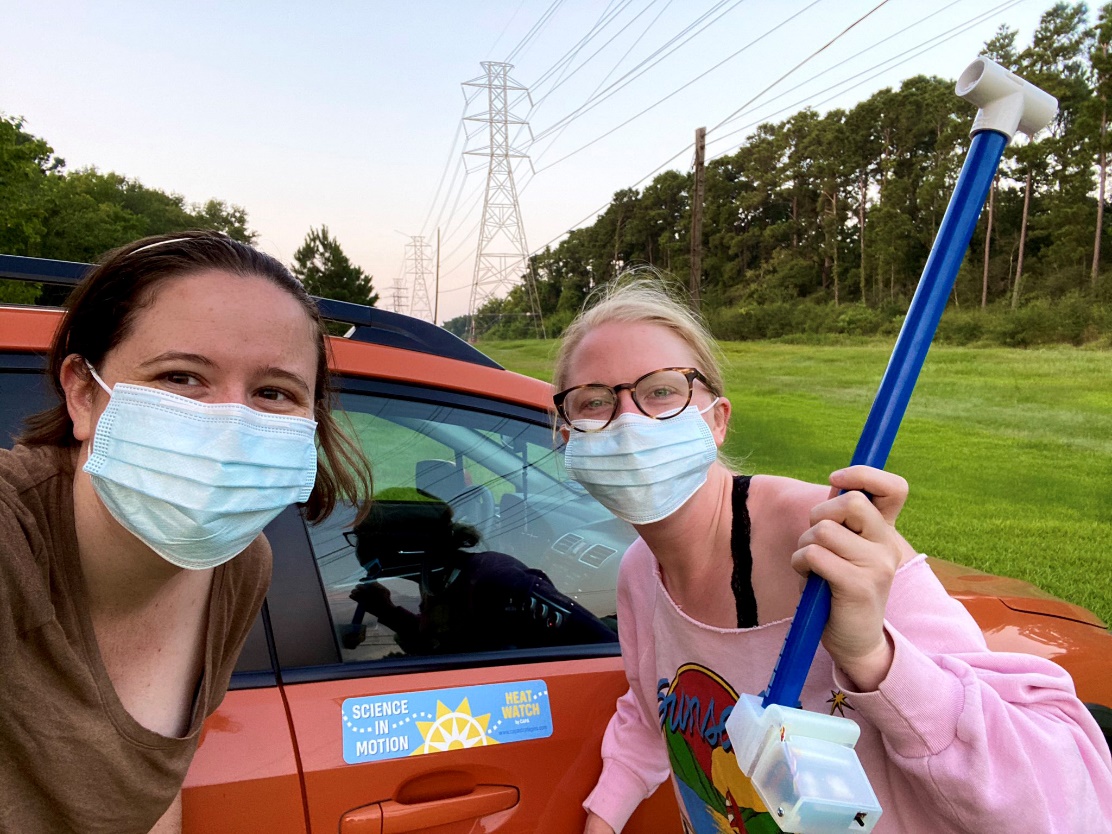 GM-7B
Cool Roofs (many varieties)
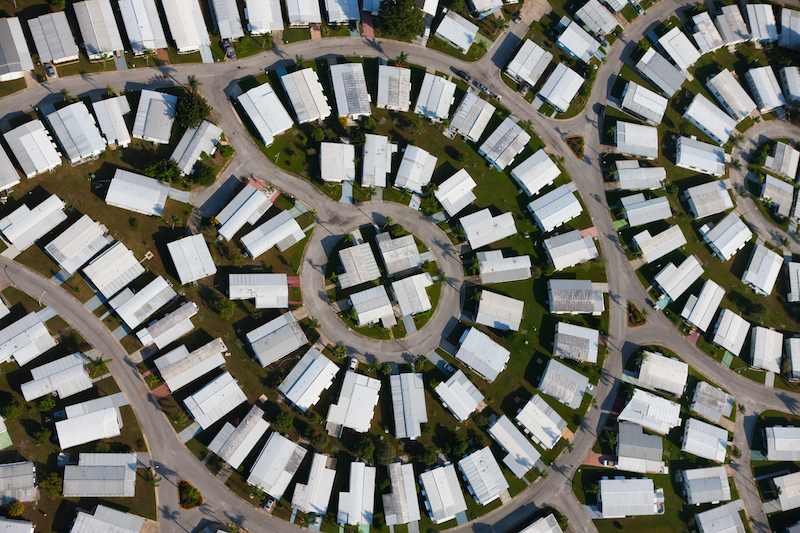 GM-7B
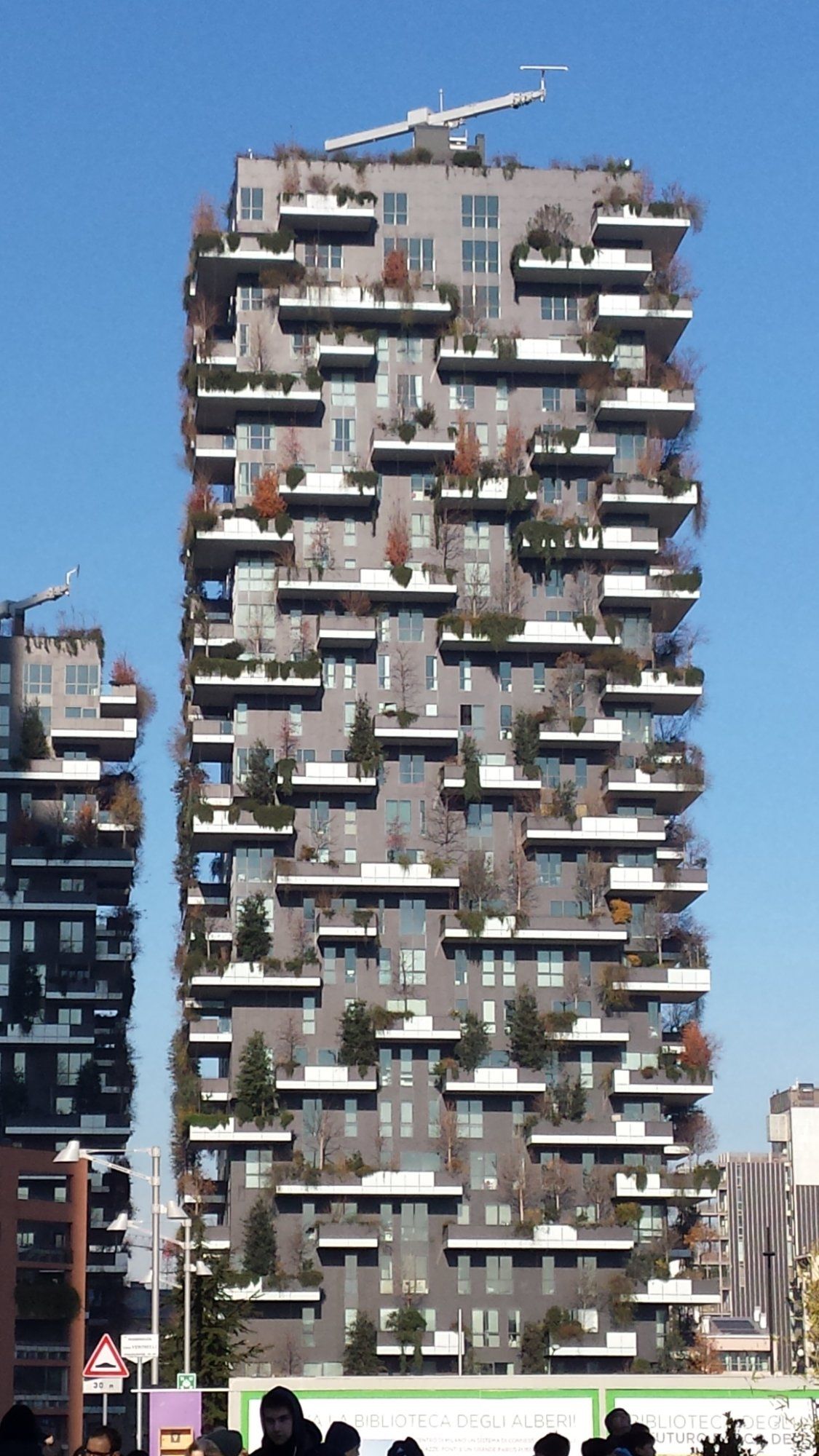 Green Walls
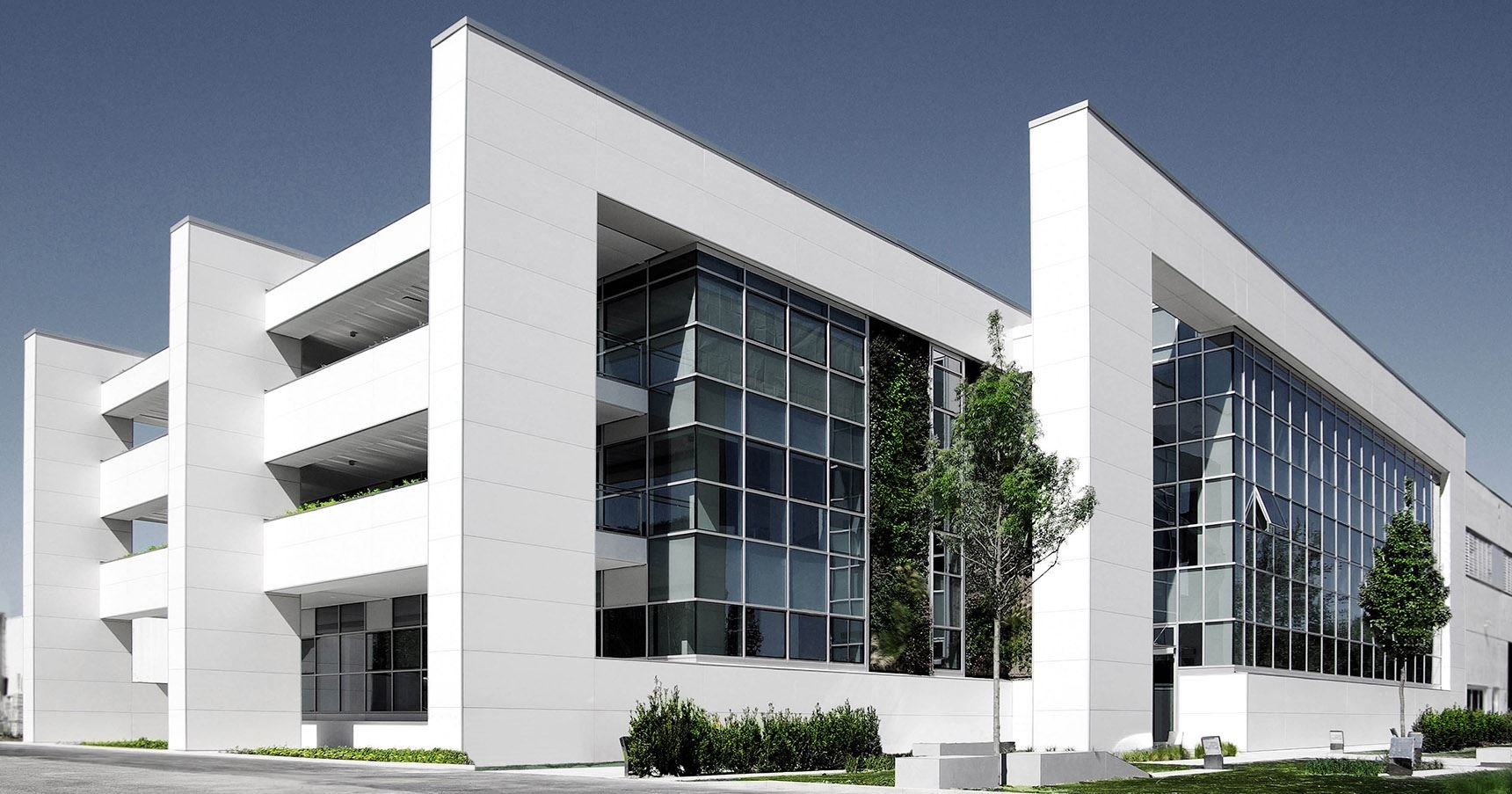 GM-7B
Cool Pavements
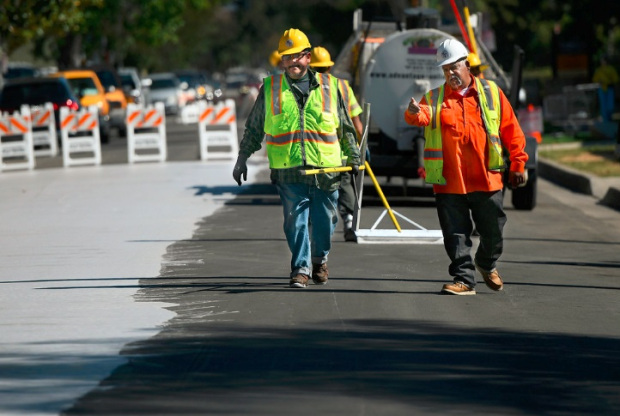 GM-7B
Green Roofs
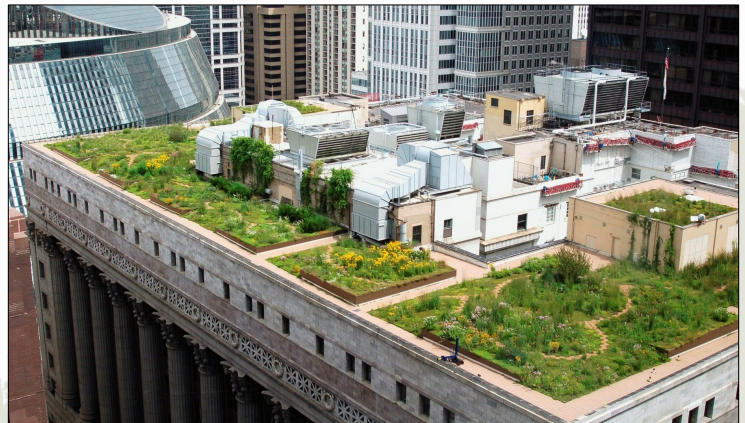 GM-7B
Tree Canopies
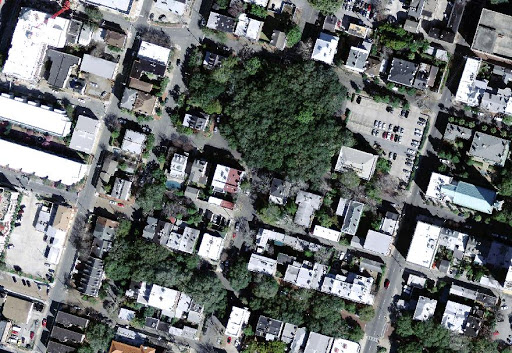 GM-7B
Increase in “soft” surfaces
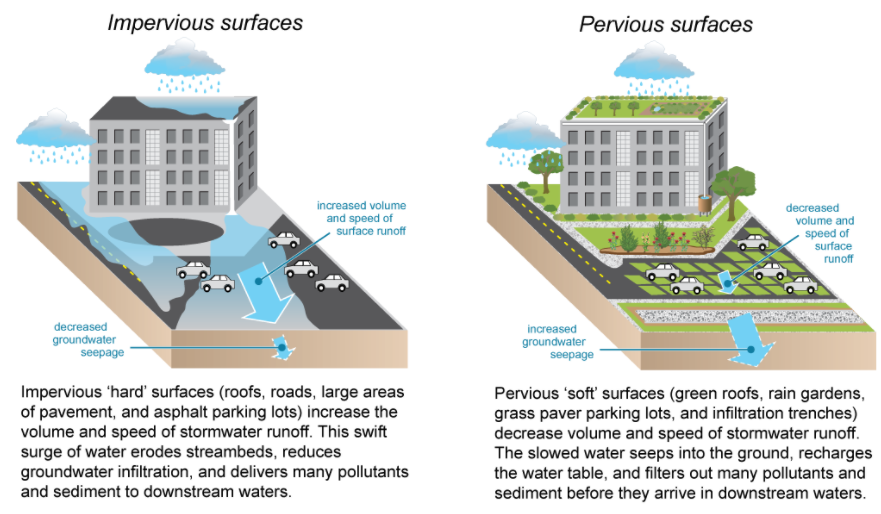 GM-7B
How do we pay for this?
GM-7B
Under the Regulatory Model
Perform a Feasibility Study 
Get buy-in from diverse actors (public, private, non-profit, regulatory). Recognize there is a shared responsibility here (no different than a participant in an EE program)
Create your own Cost-Benefit Ratio… For example, Performance Based Mechanism could be dependent on corporate, public or non-profit matching funds for actions (e.g., Company receives 10% of every $1, up to $10 million); and/or  
Set budget focused on mitigating critical areas 
 Earnings based on completion of agreed-to-objectives
GM-7B
Potential options above and beyond the regulatory model
“Impact Bond” or “Results-Based Financing” modeled after the World Bank: 
Investors, which could be a private sector actor or an NGO—provide the upfront capital to a service provider to carry out an intervention that targets a population in need. Once the desired results are achieved, outcome funders, typically a donor or a government, repay the investor at a premium. The investor thus generates a return on its investment and the outcome funder only pays for success.
Payments are based on the attainment of agreed performance goals. Once the desired results are achieved, outcome funders, typically a donor or a government, repay the investor at a premium. The investor thus generates a return on its investment and the outcome funder only pays for success 
https://www.gprba.org/news/what-if-we-paid-outcomes  & https://ppp.worldbank.org/public-private-partnership/library/global-partnership-results-based-approaches-gprba-0
GM-7B
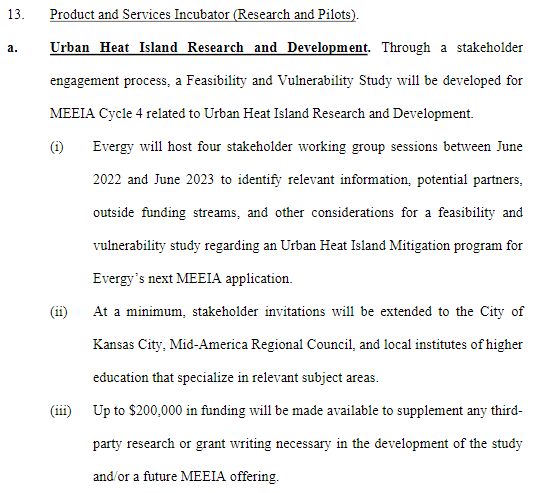 Evergy
GM-7B
Recent extension of stipulation
Additionally, unless a future Evergy MEEIA Cycle 4 is approved subsequent to PY5 with a different budget or approach, the Urban Heat Island program will continue through 2027 per the Kansas City Urban Heat Island Analysis and Mitigation Proposal at the following additional budget per year: 
2024 = $500,580
2025 = $990,330; 
2026 = $857,580; 
2027 = $717,080; 
Total = $3,065,570
GM-7B
Final Thoughts
GM-7B
Every urban area will experience the effects of excess heat and urban heat islands in a unique way, based on location, the size and shape of the city, building types and construction practices, existing land cover, climate and meteorological conditions, as well as other factors 
Watch out for unintended consequences: see also clouds
Engage climatologists, meteorologists and urban planners 
Consistently reevaluate best practices… this is still an emerging field
GM-7B
Ultra White Paint: Barium Sulfate
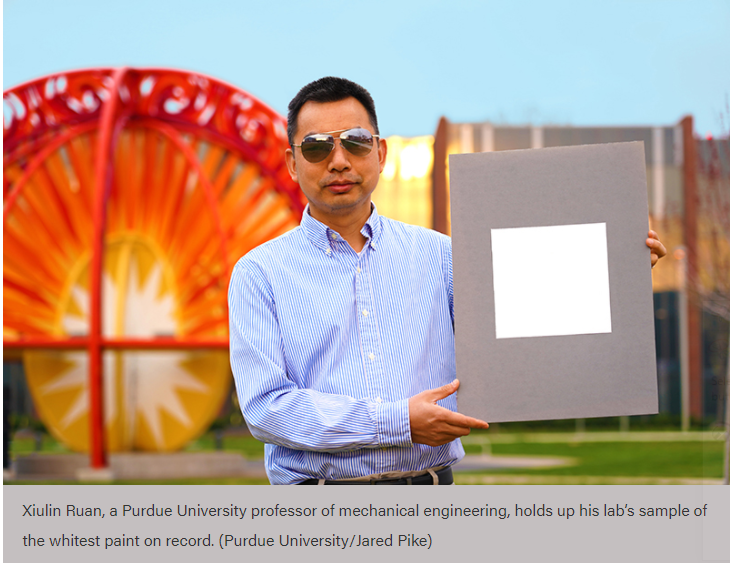 The researchers demonstrated outdoors that the paint can keep surfaces 19 degrees Fahrenheit cooler than their ambient surroundings at night. It can also cool surfaces 8 degrees Fahrenheit below their surroundings under strong sunlight during noon hours.
GM-7B
“If you were to use this paint to cover a roof area of about 1,000 square feet, we estimate that you could get a cooling power of 10 kilowatts. That’s more powerful than the central air conditioners used by most houses,” said Xiulin Ruan, a Purdue professor of mechanical engineering.
https://www.purdue.edu/newsroom/releases/2021/Q2/the-whitest-paint-is-here-and-its-the-coolest.-literally..html
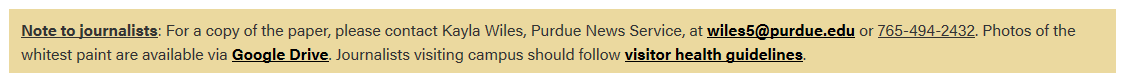 GM-7B
The researchers believe that this white may be the closest equivalent of the blackest black, “Vantablack,” which absorbs up to 99.9% of visible light. The new whitest paint formulation reflects up to 98.1% of sunlight – compared with the 95.5% of sunlight reflected by the researchers’ previous ultra-white paint – and sends infrared heat away from a surface at the same time.
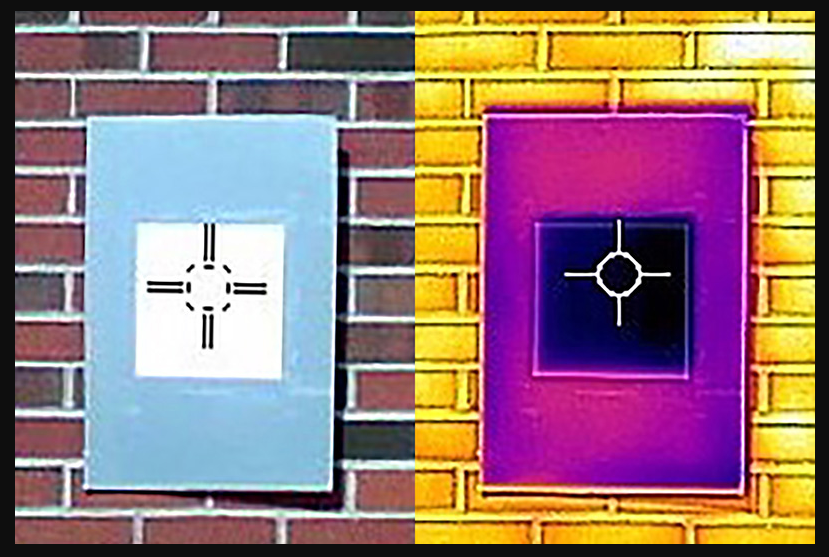 GM-7B
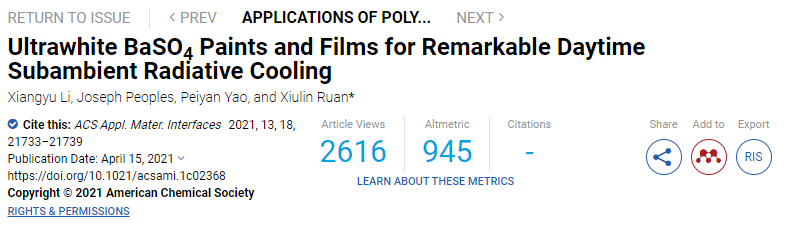 https://pubs.acs.org/doi/pdf/10.1021/acsami.1c02368
GM-7B
Useful links & Articles
Global Heat Health Information Network:  https://ghhin.org/ 
Global Cool Cities Alliance: https://globalcoolcities.org/ 
Cool Roof Challenge: https://www.coolroofschallenge.org/ 
SUHI, Race and Income Geospatial overlap   https://datadrivenlab.users.earthengine.app/view/usuhiapp 
World Bank Primer for Cool Cities: Reducing Excessive Urban Heat https://openknowledge.worldbank.org/handle/10986/34335 
Lawrence Berkeley National Laboratory (2019) Heat Island Mitigation Assessment and Policy Development for the Kansas City Region https://www.marc.org/Environment/pdf/HeatIslandMitigationAssessmentandPolicyDev_KCRegio.aspx
Sen et al, (2019) “Cool Pavement Strategies for Urban Heat Island Mitigation in Suburban Phoenix, Arizona.” Sustainability. https://ideas.repec.org/a/gam/jsusta/v11y2019i16p4452-d258517.html 
The whitest paint is here – and it’s the coolest. Literally. https://www.purdue.edu/newsroom/releases/2021/Q2/the-whitest-paint-is-here-and-its-the-coolest.-literally..html
GM-7B
Arizona State University: Cool pavement pilot study https://sustainabilityconnect.asu.edu/news/archive/cool-pavement-pilot-study/ 
EPA, Heat Island Compendium https://www.epa.gov/heatislands/heat-island-compendium 
CDC, Understanding Extreme Heat Events https://www.cdc.gov/climateandhealth/pubs/ClimateChangeandExtremeHeatEvents.pdf 
Green Infrastructure Project: https://greeninfrastructurefoundation.org/   
Green Roof Calculator: https://sustainability-innovation.asu.edu/urban-climate/green-roof-calculator/
Avoided Emissions and generation Tool (AVERT): https://www.epa.gov/statelocalenergy/avoided-emissions-and-generation-tool-avert 
CO-Benefits Risk Assessment Health Impacts Screening and Mapping Tool (COBRA): https://www.epa.gov/cobra 
Can trees really cool our cities down? https://theconversation.com/can-trees-really-cool-our-cities-down-44099
National Integrated Heat Health Information System https://nihhis.cpo.noaa.gov/
Morrison, J. (2019) “Can We Turn Down the Temperature on Urban Heat Islands?” Yale Environment 360. https://e360.yale.edu/features/can-we-turn-down-the-temperature-on-urban-heat-islands 
Washington State Legislature: HB 1114 https://app.leg.wa.gov/billsummary?BillNumber=1114&Year=2021
GM-7B
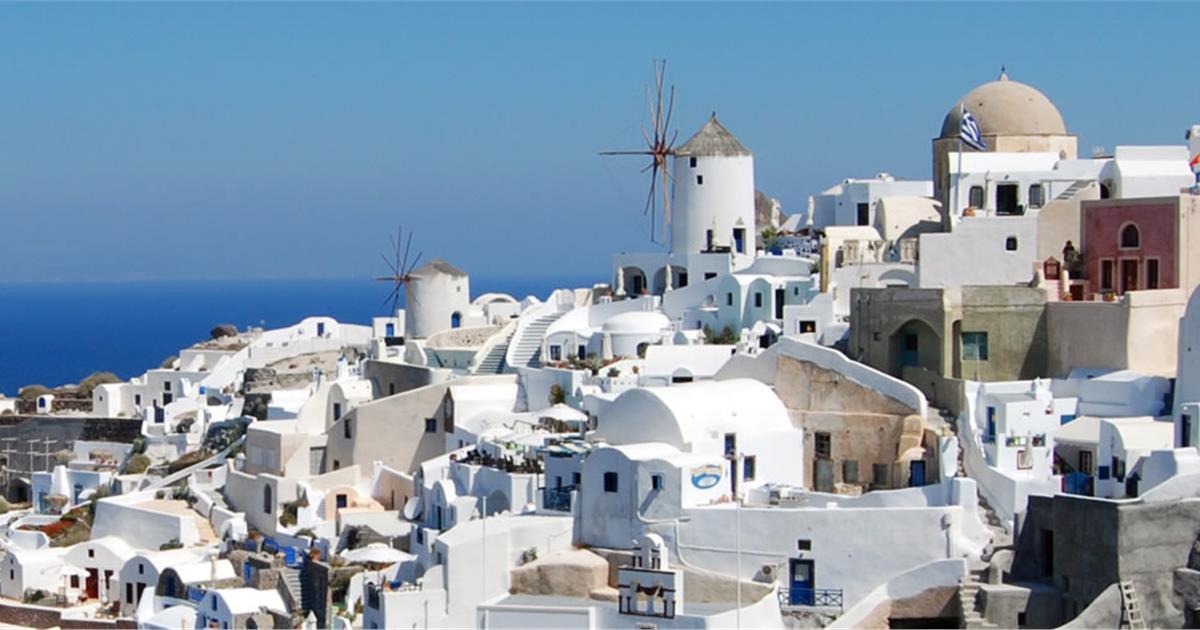 Any Questions?
Geoff Marke, PhD 
Chief Economist 
Missouri Office of the Public Counsel 
Geoff.marke@opc.mo.gov
573-751-5563
GM-7B